Stack Overflowのコード片の進化パターンとそのOSSでの追従状況
井上研究室栗原拓己
1
Stack Overflow
プログラミングに特化したQ&Aサイト[1]
ユーザ数: 約1,700万人
質問，回答の合計: 約5,500万件[2]
投稿は質問，回答ともに変更が可能
開発者に広く普及している
GitHubプロジェクトにコメントとして残されているURL中のドメインとして2番目に多い[3] 
→OSSで多く再利用されている
[1] StackExchangeInc: Stack Overflow, https://stackoverflow.com/.
[2] StackExchangeInc: All Sites - Stack Exchange,https://stackexchange.com/sites?view=list#.
[3] Hata, H., Treude, C., Kula, R. G. and Ishio, T.: 9.6 Million Links in Source Code Comments: Purpose, Evolution, and Decay, Proceedings of the 41st International Conference on Software Engineering (ICSE), pp. 1211– 1221 (2019).
2
Stack Overflowのコード片の変更
Stack Overflow(SO)の投稿は変更が繰り返されている
GitHubで参照されているコード片を含むSOの投稿は79%が1回以上変更されている[4]
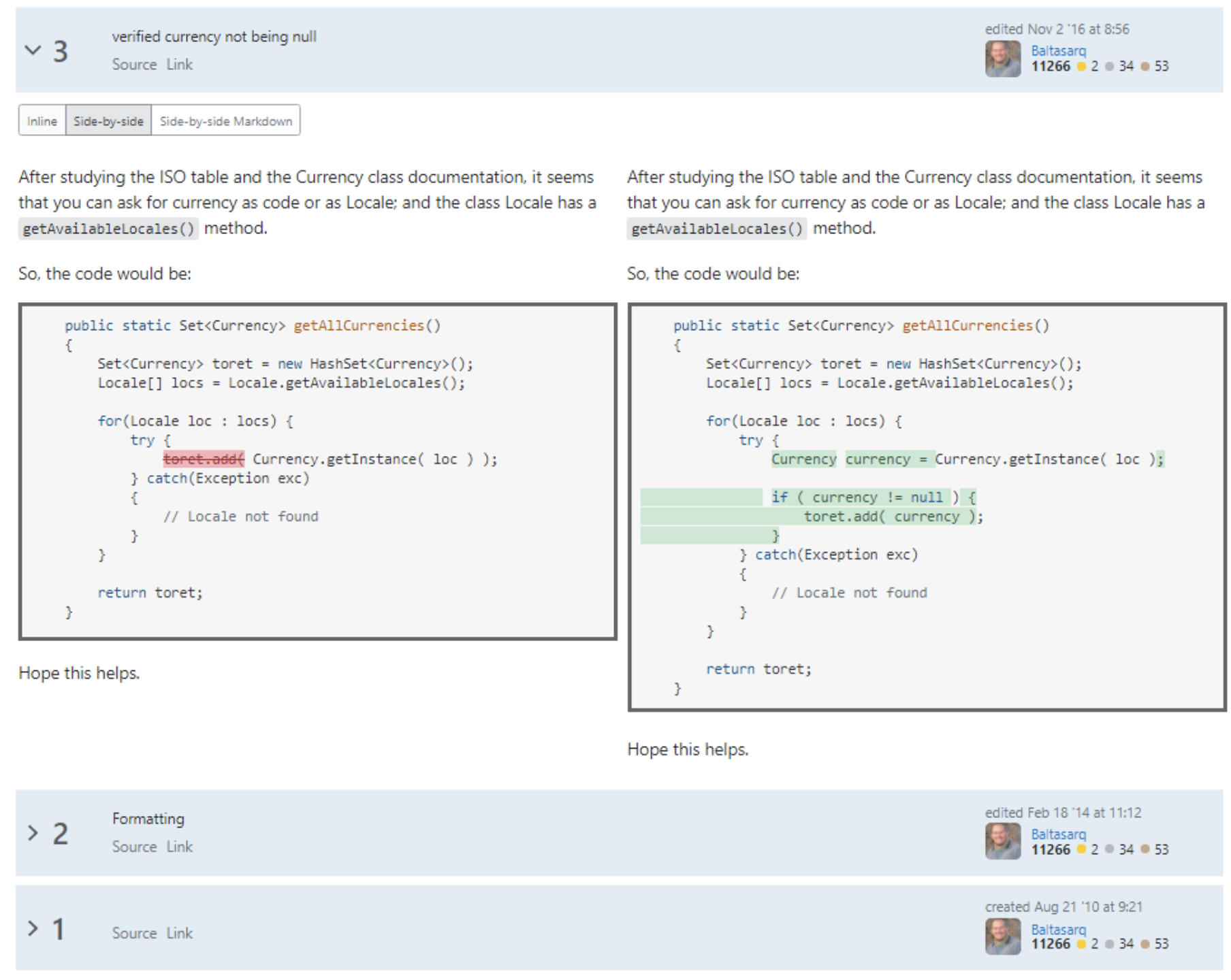 [4] Manes, S. S. and Baysal, O.: How Often and What Stack Overflow Posts Do Developers Reference in Their GitHub Projects?, Proceedings of the 16th International Conference on Mining Software Repositories (MSR) , pp. 235–239 (2019).
3
コード片の再利用による問題
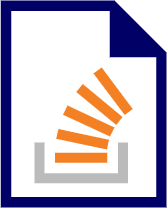 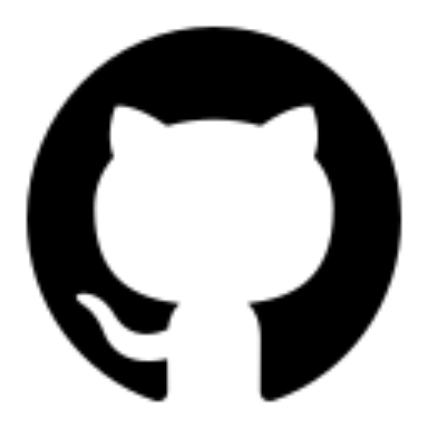 GitHubプロジェクト
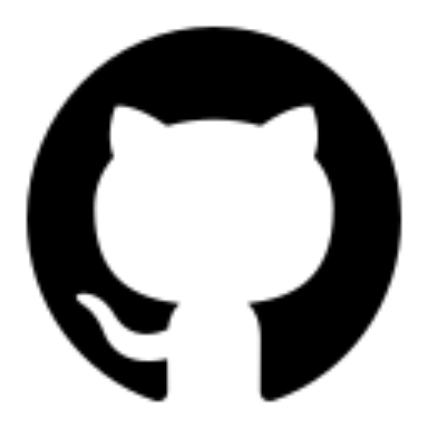 違いが生じている
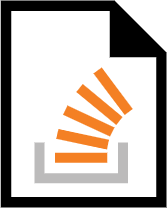 Stack Overflowのコード片
バージョン1のコード片を再利用
バージョン1
バージョン2
最新バージョン
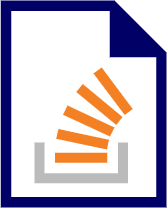 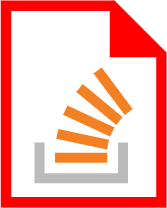 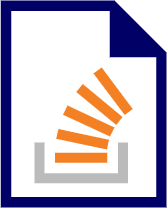 現在
過去
編集1回目
新規作成
編集2回目
2015-03
2013-01
2018-09
2014-11
GitHubはSOの進化に追従するべきなのか？
SOはどのような変更がされているのか？
4
研究目的
目的
OSSがSOのコード片の進化に追従している状況を調べ，再利用後の変更を進化パターンに分類し，進化に追従する必要性を調査する
対象
SOのコード片とOSS共にJava言語で書かれたものを対象とする
RQ1
OSSがSOのコード片の進化に追従して最新バージョンになっているものはどの程度あるのか
RQ2
旧バージョンを再利用しているものは進化に追従する必要はあるのか
5つの進化パターンに分類し進化に追従する必要性を調査
5
SOTorrent
SOデータダンプとGoogle Big-Query GitHubに基づくデータセット
SOに関する情報が取得可能
約4,800万件の投稿情報
テキストブロックやコードブロックごとの変更履歴
SOの投稿を参照したGitHubプロジェクトの情報
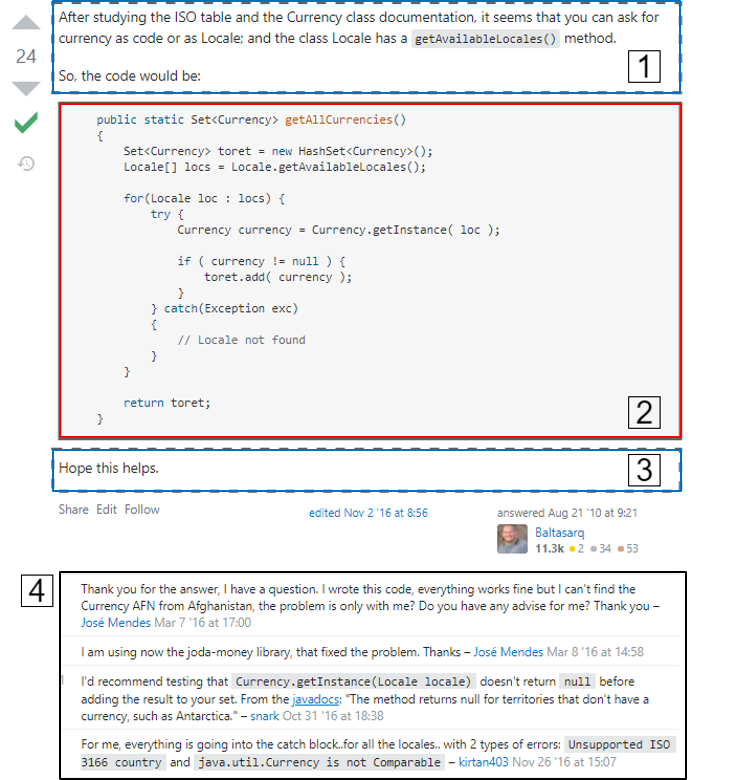 テキストブロック
コメント
コードブロック
6
本研究の概要
STEP1: 1回以上変更されたSOの回答を抽出し調査対象リストを作成STEP2: OSSが再利用しているコード片のバージョンの分類
	 A. URLを基にした再利用状況の調査
	 B. コードクローン検出を用いた再利用状況の調査
STEP3: OSSの追従状況の調査
STEP4: 5つの進化パターンに分類し追従する必要性を考察
7
STEP1
STEP1: 1回以上変更された回答を抽出し調査対象リストを作成
SOTorrentからコードブロックが1回以上変更されたJavaに関する回答のみを抽出
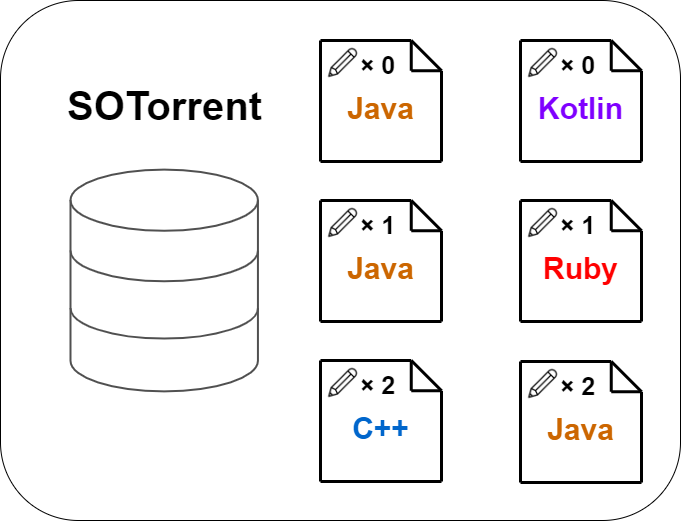 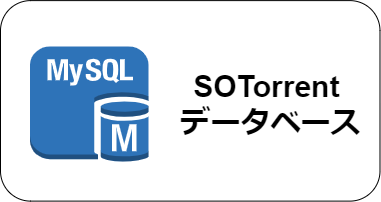 Question
Question
調査対象リスト
Question
Answer
Answer
Answer
8
STEP2(A)
STEP2(A): URLを基にした再利用状況の調査
調査対象リストからSOの回答のURLとそれを含むGitHubプロジェクトのURLの組を抽出(SOの回答1件につき，1つのGitHubプロジェクトを調査した)
GitHubプロジェクトがSOのコード片の最新バージョンを再利用しているか旧バージョンを再利用しているか手動で2つに分類
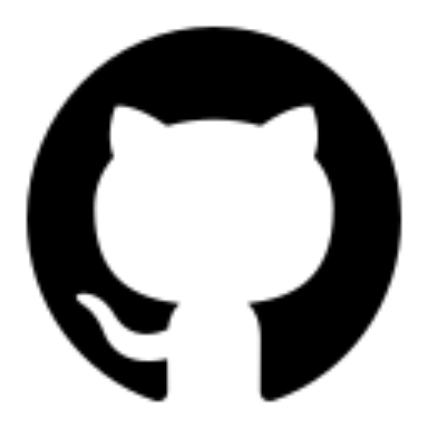 http://stackoverflow.com/a/31480
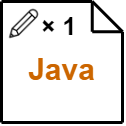 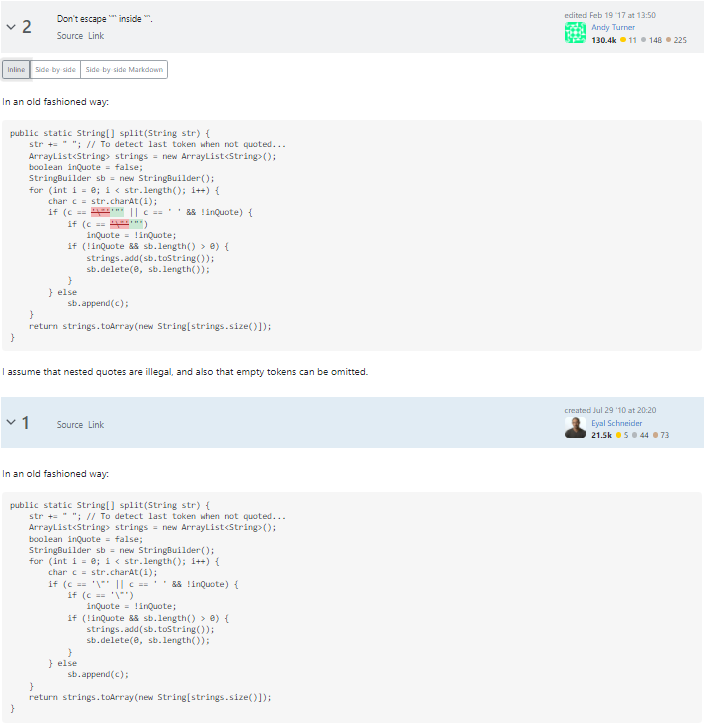 https://github.com/user1/repo/main/abc/Utils.java
…
    return strings;
}
/*
 * borrowed the idea from:
 * http://stackoverflow.com/a/31480 */
public static String[] splitSpacesAndQuotes(String str) {
    str += “” ; 
    ArrayList<String> strings = new ArrayList<String>();
    boolean inQuote = false;
    ...
}
最新バージョン
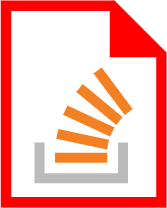 OSSに再利用された最新バージョンのコード片
旧バージョン
9
STEP2(B)
STEP2(B): コードクローン検出を用いた再利用状況の調査
STEP1で作成した調査対象リストからSOの各投稿の最新バージョンのコード片と旧バージョンのコード片のリストをそれぞれ作成
最新バージョン，旧バージョンそれぞれのリストと22個のAndroidアプリケーションの間でCCFinderXを用いてコードクローン検出
OSSに再利用された最新バージョンのコード片
http://stackoverflow.com/a/31480
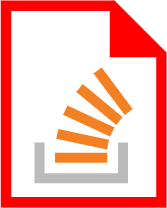 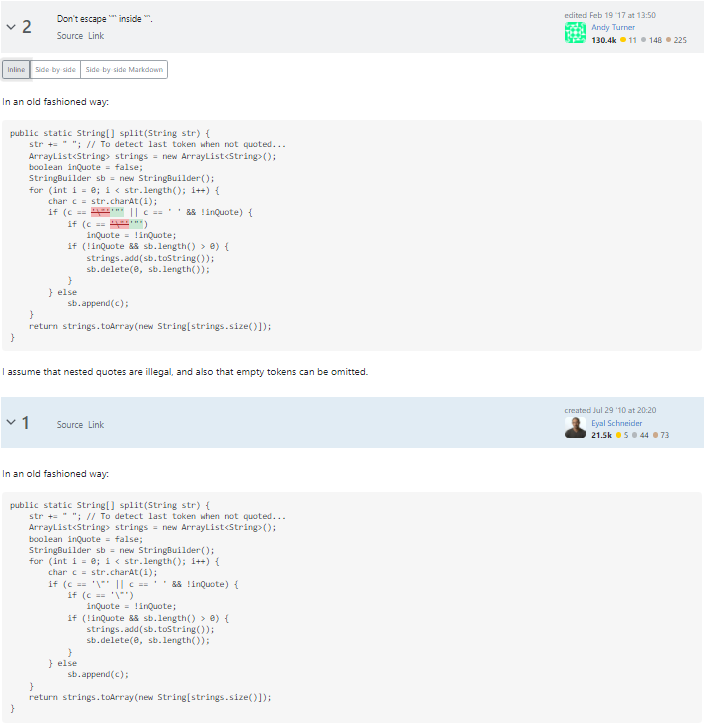 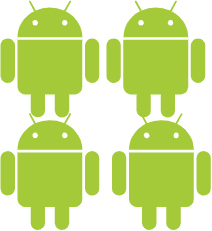 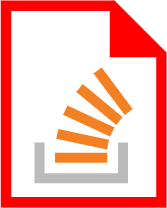 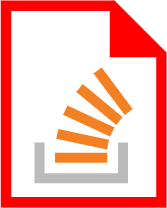 コードクローン検出
最新バージョン
OSSに再利用された旧バージョンのコード片
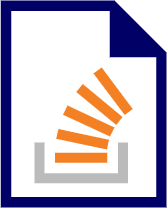 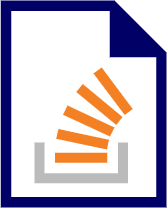 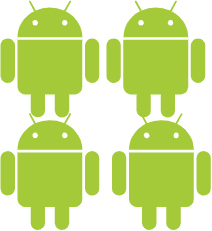 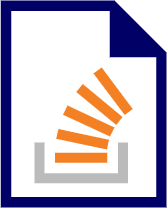 コードクローン検出
旧バージョン
10
STEP3
STEP3: OSSの追従状況の調査
最新バージョンを再利用しているOSSの変更履歴と再利用されているコード片の変更履歴を遡り，進化に追従しているか調べる
進化に追従しているか調査
?
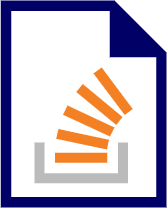 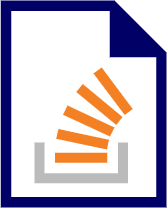 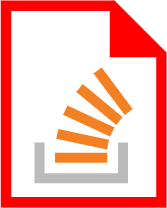 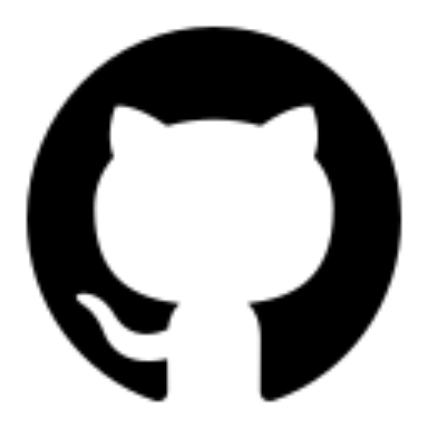 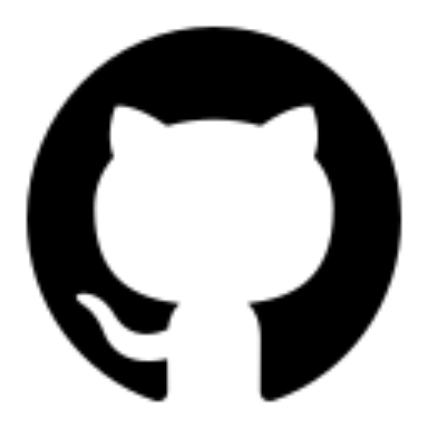 バージョン1のコード片を再利用
SOの進化に追従
バージョン1
最新バージョン
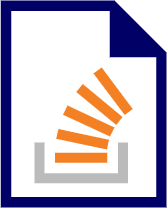 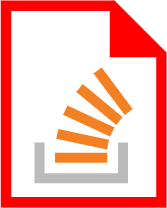 新規作成
編集
過去
現在
2014-11
2018-09
2013-01
2019-04
11
STEP4
STEP4: 5つの進化パターンに分類し追従する必要性を考察
OSSに再利用されている旧バージョンのコード片を再利用後の変更に応じて5つの進化パターンに分類し追従する必要性を考察する
再利用された旧バージョンと最新バージョンを比較する
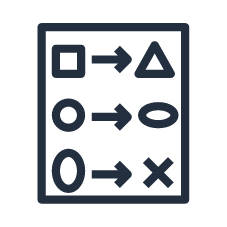 是正保守
追従していない
×
OSSに再利用された後どのように進化したか
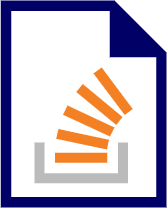 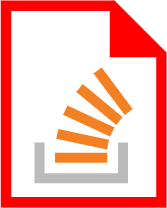 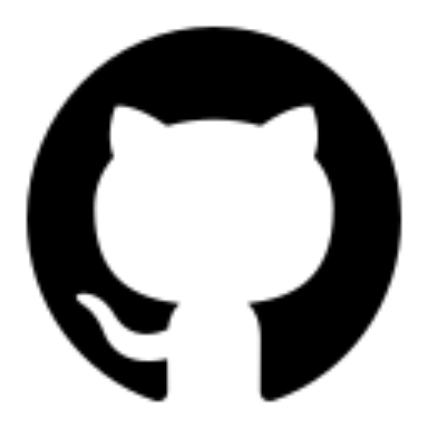 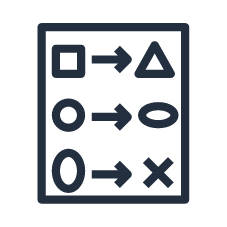 適応保守
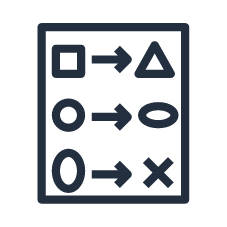 完全性保守
バージョン1
バージョン1のコード片を再利用
最新バージョン
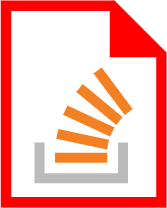 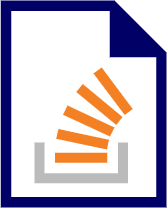 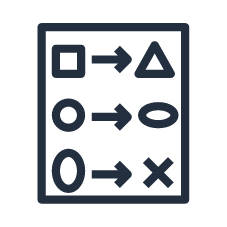 機能追加
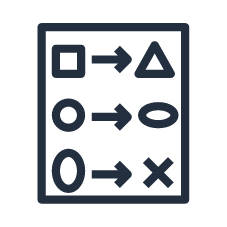 非機能追加
編集
新規作成
過去
現在
2018-09
2014-11
2013-01
12
進化パターン
筆者と協力者1名でコミットメッセージや変更内容を基に以下のどれに当てはまるか分類
是正保守
例: バグ修正・仕様に合わせた変更
適応保守
例: OS・言語のバージョンによる変更
完全性保守
例: 計算アルゴリズムの改善・リファクタリング
機能追加
例: テストコードの追加
非機能追加
例: ライセンスの追加・クラス宣言の付与
13
RQ1
RQ1: OSSがSOのコード片の進化に追従して最新バージョンになっているものはどの程度あるのか？
URLを基に調査した232件を分類
コードクローン検出を用いて調査した409件を分類
OSSに再利用されたSOのコード片の72.4%が最新バージョン, 27.6%が旧バージョン
最新バージョン464件に対してOSSがSOのコード片の進化に追従して最新バージョンになっている事例はなかった
14
RQ2
RQ2:旧バージョンを再利用しているものは進化に追従する必要はあるのか
OSSに再利用されている177件の旧バージョンが再利用後どのように変更されるか5つの進化パターンに分類
※複数の変更が行われた場合は両方に計上する
是正保守，完全性保守，非機能追加の順で多かった
15
例: 是正保守(バグ修正)
if( readByte == 0xA ) { 
   line = line + 1; 
   if (line == lines) {
     if (filePointer == fileLength) { 
       continue;
     }
     break;
   }
 }else if( readByte == 0xD ) { 
   line = line + 1; 
   if (line == lines) {
     if (filePointer == fileLength - 1) {
       continue;
     }
   break;
 }
if( readByte == 0xA ) {
   if (filePointer < fileLength) {
     line = line + 1;
   }
 } else if( readByte == 0xD ) {
   if (filePointer < fileLength-1) {
     line = line + 1;
   }
 }
 if (line >= lines) {
   break;
 }
是正保守はSOの回答として機能が不十分であるときの変更やバグ修正が含まれており変更内容を把握して追従すべきである
16
例: 完全性保守(リファクタリング)
public static boolean deleteDir(File dir) 
 { 
   if (dir.isDirectory()) 
   { 
     String[] children = dir.list(); 
     for (int i=0; i<children.length; i++) 
       return deleteDir(new File(dir, children[i])); 
   } 
   return dir.delete(); 
 }
public static boolean deleteDir(File dir) 
 { 
   if (dir.isDirectory())
   {
     String[] children = dir.list(); 
     for (int i=0; i<children.length; i++) 
     { 
       boolean success = deleteDir(new File(dir, children[i])); 
       if (!success)
       {
         return false;
       }
     }
   }
   return dir.delete(); 
 }
完全性保守は是正保守に比べて即座に進化する必要性は低いがパフォーマンス向上やリファクタリングの目的で変更されているためOSS開発者に変更を通知することは有益である
17
まとめ
OSSが再利用したSOのコード片の進化に追従する必要性を調査するために実際の事例に基づいて詳細な分析を行った
OSSでのSOのコード片の利用状況を調査した
最新バージョン: 72.4% 旧バージョン: 27.6%
再利用されている旧バージョンのコード片が再利用後どのように変更されているか5つの進化パターンに分類した
是正保守，完全性保守，非機能追加の順で多い
OSSがSOのコード片の進化に追従している事例はなかったが，是正保守や完全性保守が多いため変更内容を把握して進化に追従する必要がある
18